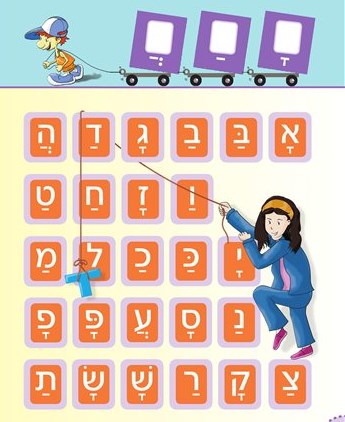 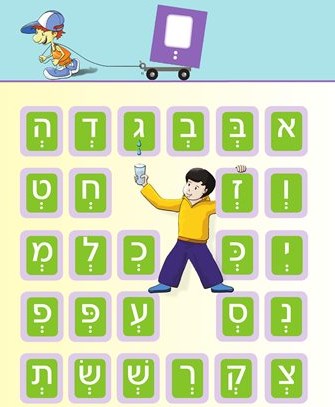 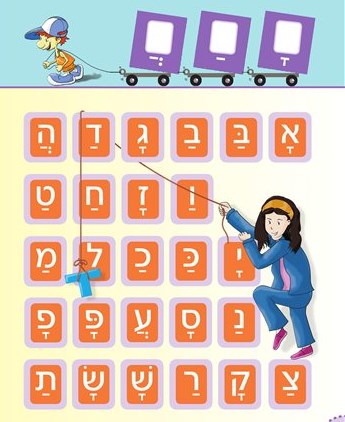 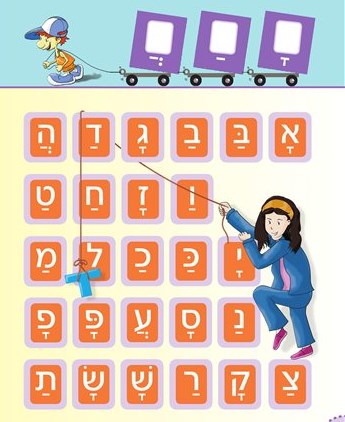 קמץ (         ), פתח (     ,   ) חטף

 פתח (         ) -    حركة الفتحة
שווא (    )- السكون
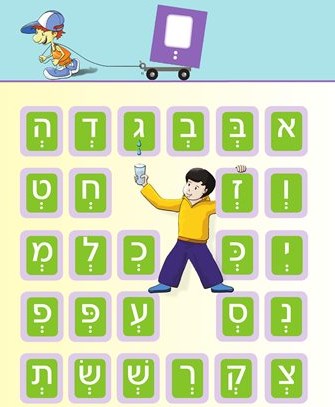 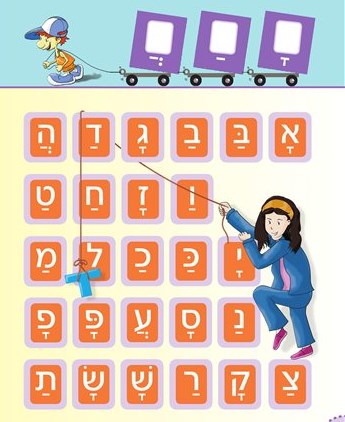 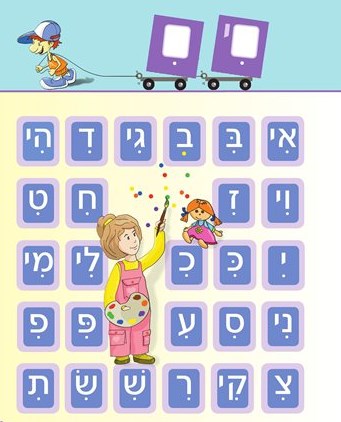 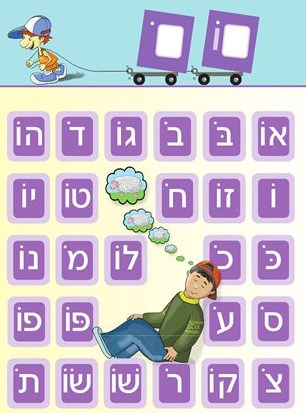 1) חולם חסר (         ), 

2) חולם מלא (        )  -    حركة O 
(أو بالانجليزي)
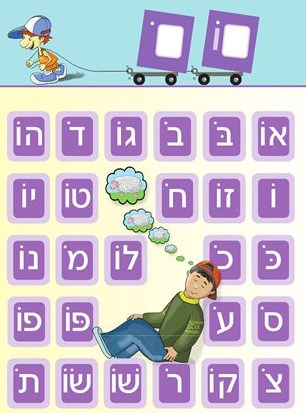 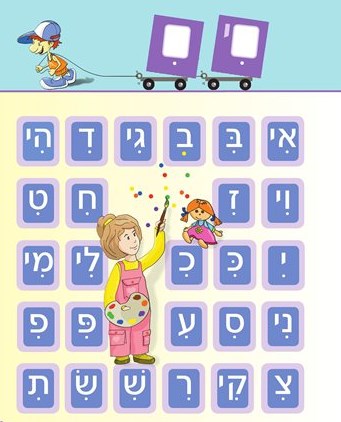 1) חיריק חסר (         ), 

2) חיריק מלא (        )  -    حركة الكسرة
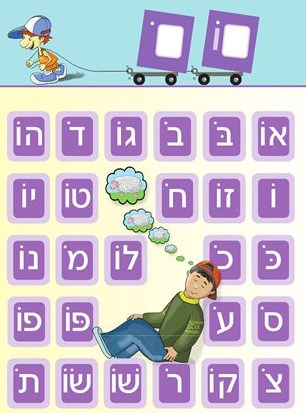 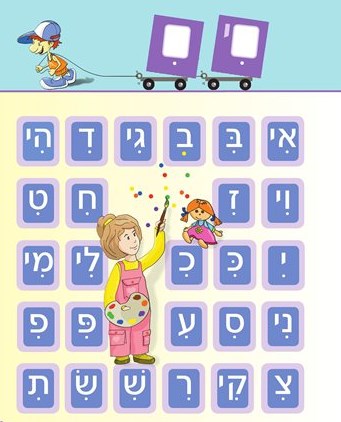 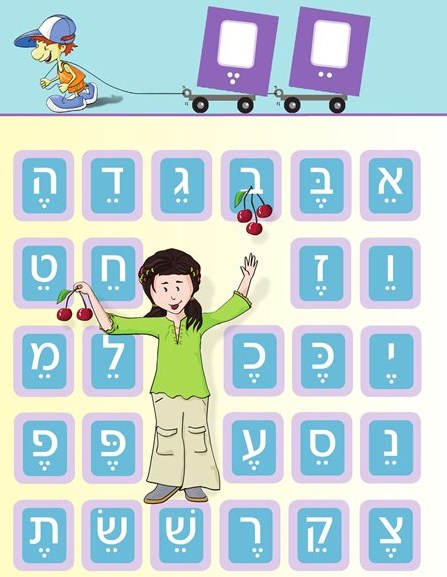 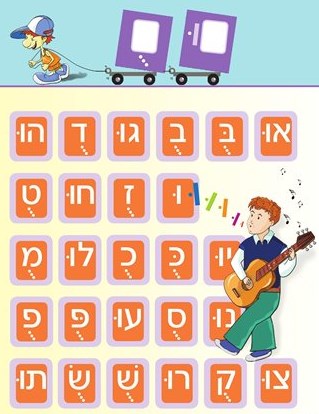 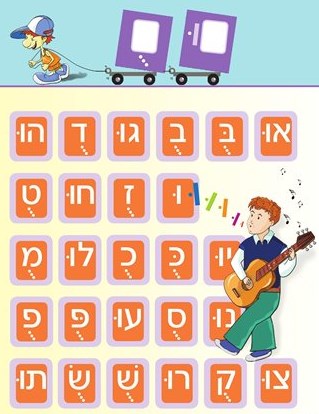 1) קובוץ (         ), 

2) שורוק (        )  -    حركة الضمة
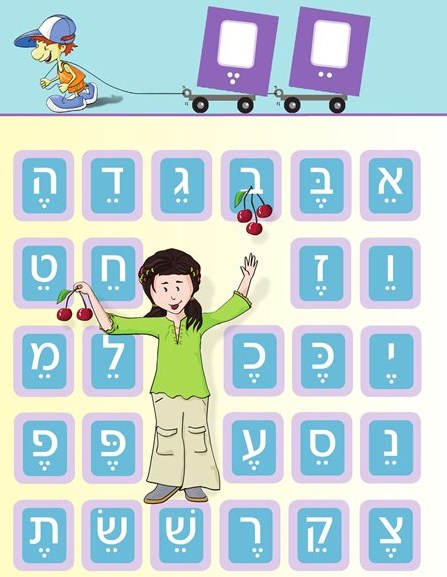 1) צירה  (         ), 

2)  סגול (        )  -    حركة E (ينطق مثل اسم حرف A )
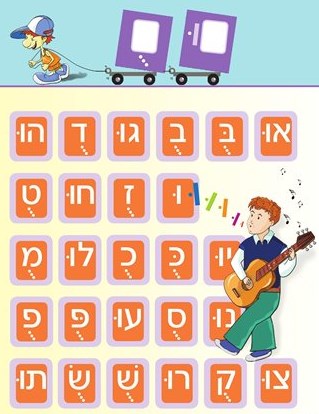 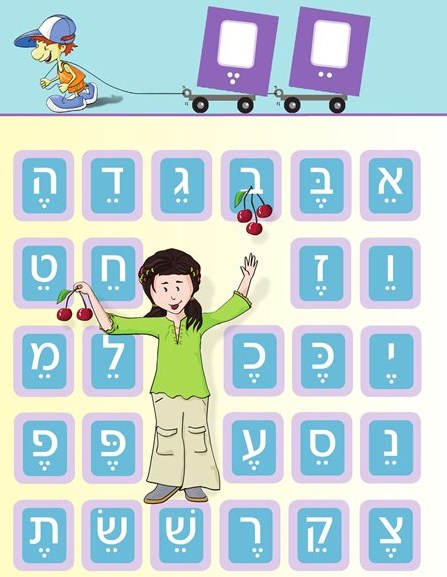 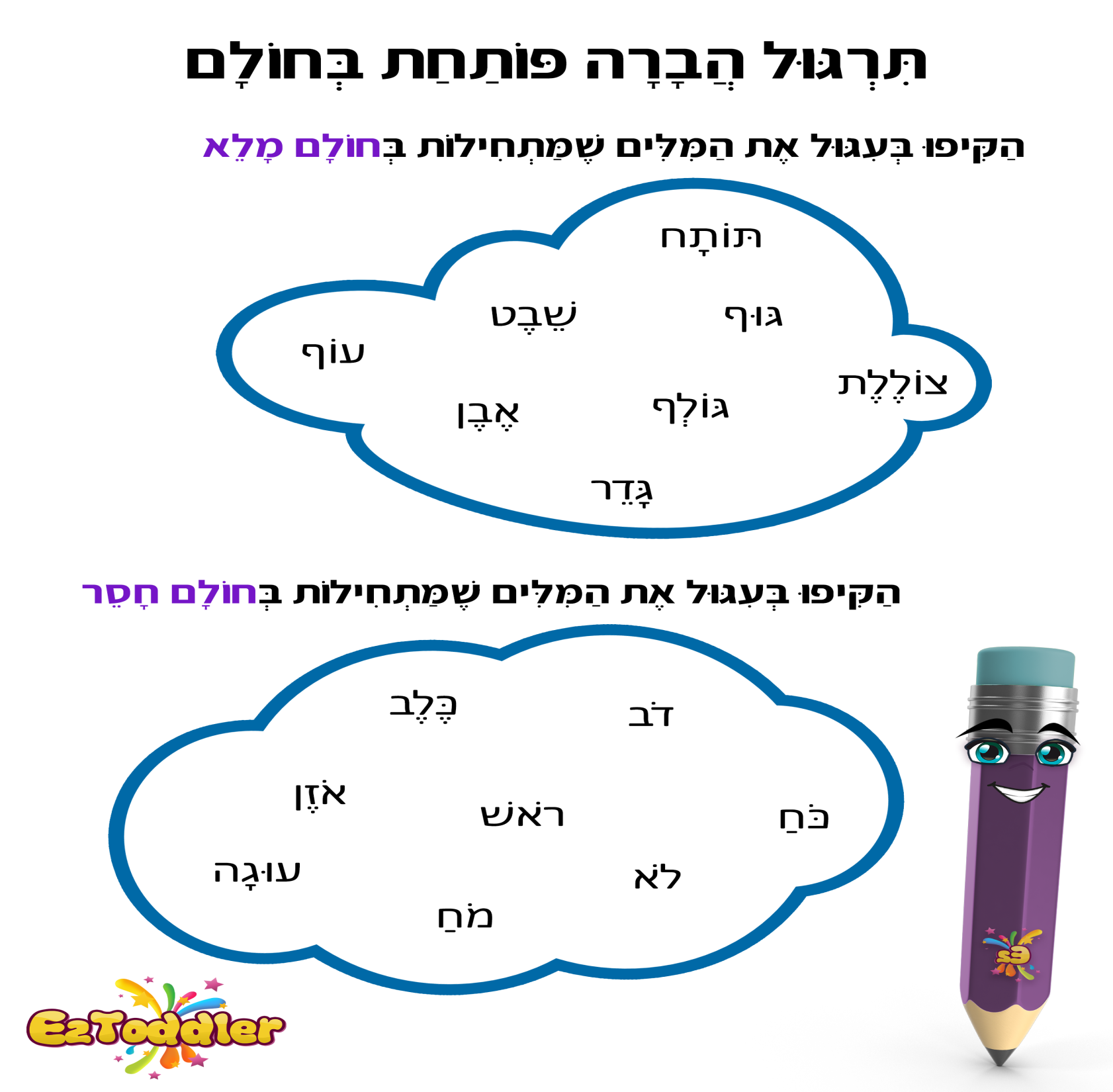 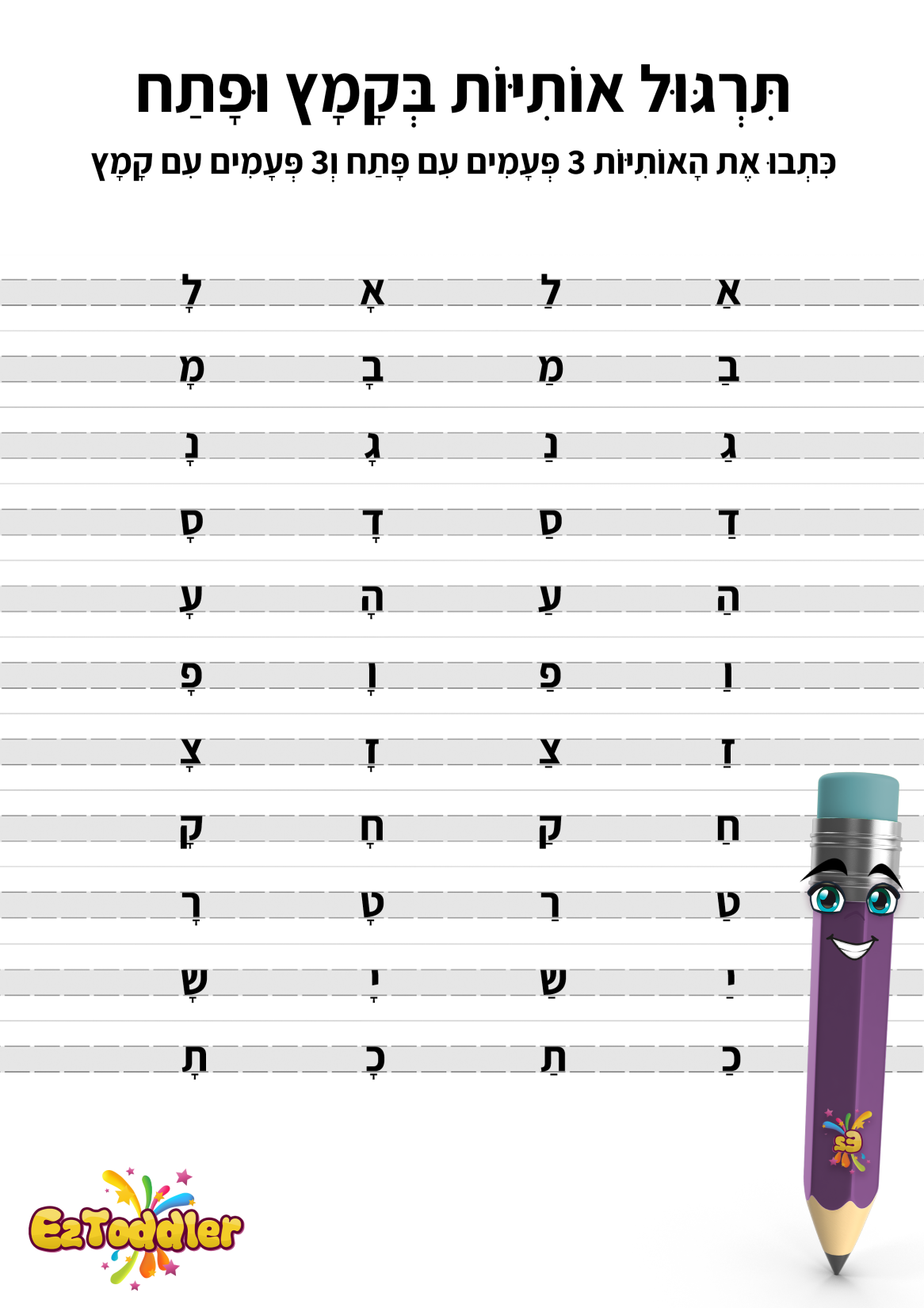